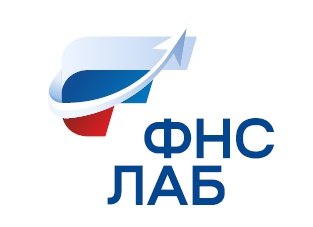 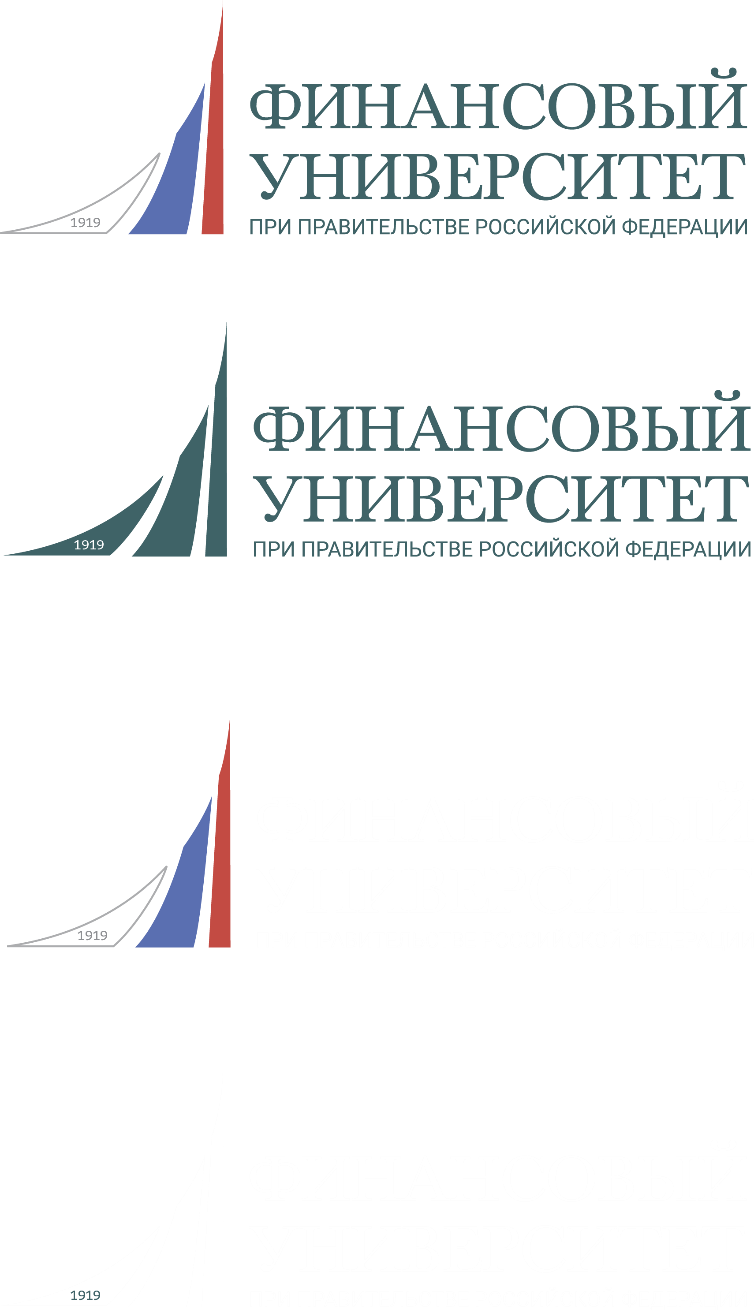 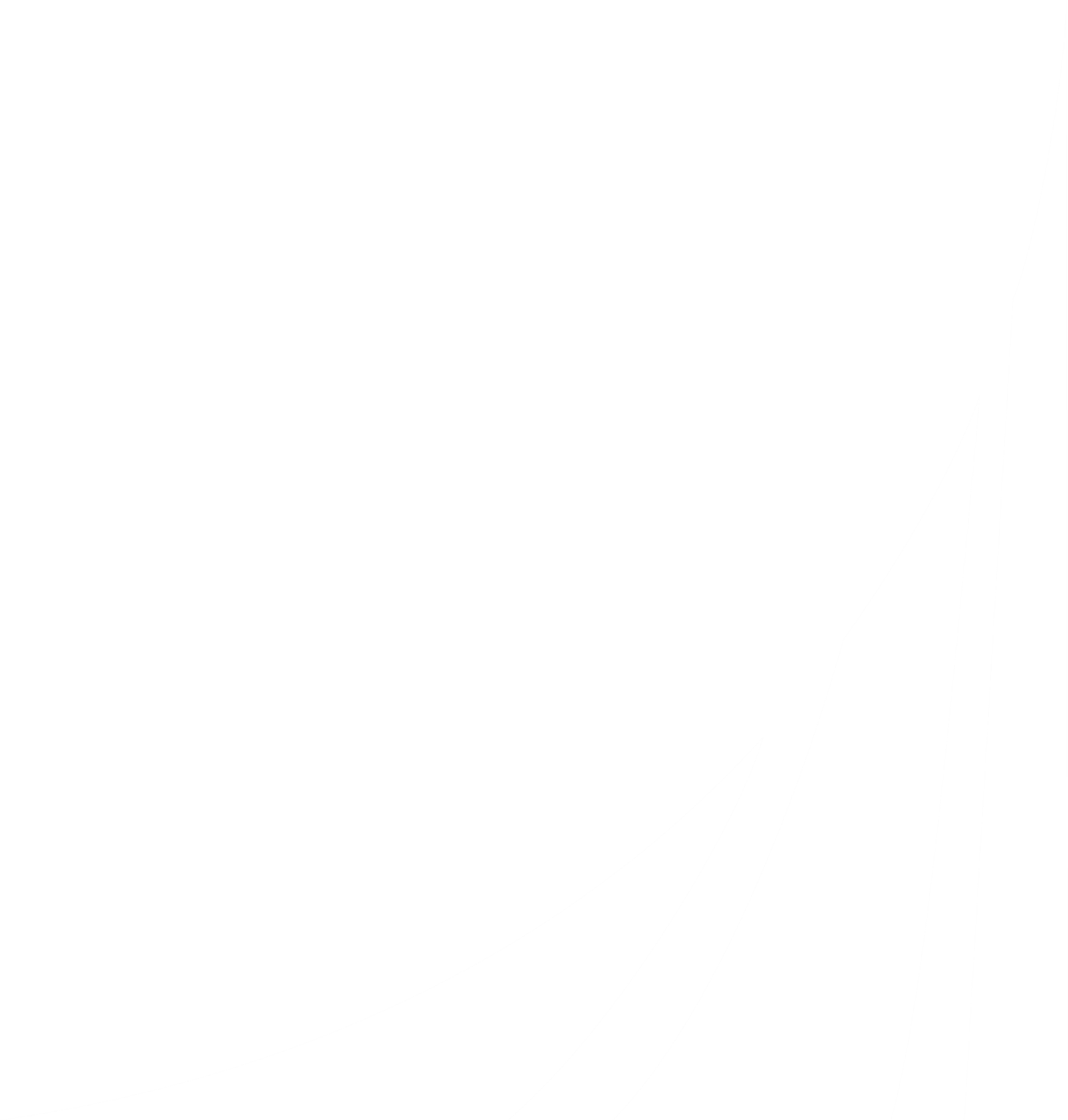 Выемка документов: правовые аспекты, спорные моменты, перспективы оспаривания
Крицкий Виталий Иванович, заместитель начальника отдела выездных проверок №1 ИФНС России №27 по г. Москве, преподаватель кафедры налогов и налогового администрирования факультета налогов, аудита и бизнес-анализа Финуниверситета
1
Проведение выемки документов и предметов
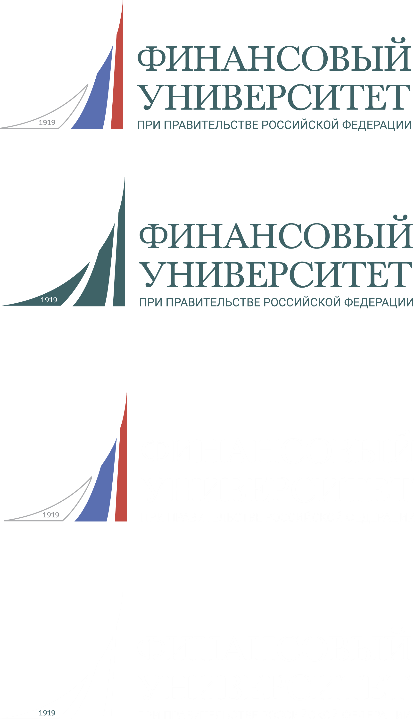 Основания и порядок проведения выемки
Выемка может быть проведена на основании мотивированного постановления должностного лица ИФНС, которое проводит выездную проверку, если:
есть основания полагать, что подлинники документов могут быть уничтожены, сокрыты, исправлены или заменены;
для проведения налоговой проверки у ИФНС недостаточно копий документов проверяемого лица;
проверяемый отказывается представлять запрашиваемые при проведении выездной налоговой проверки документы или не представляет их в установленные сроки;
необходимо получить предметы, имеющие отношение к предмету налоговой проверки (например в целях проведения осмотра, экспертизы, приобщения к материалам проверки в качестве вещественных доказательств).
ФНС акцентирует внимание на том, что законодательство о налогах и сборах не предписывает производить выемку документов исключительно по месту регистрации налогоплательщика и напоминает о решениях Арбитражного и Верховного судов, согласно которым налоговый орган может проводить выемку документов у контрагента проверяемой организации.
Должен указан МОТИВ для выемки, без мотива постановление недействительно (АС ЦО от 12.02.2019 № А54-2414/2018): 
При проведении выемки документов ФНС рекомендует руководствоваться письмом 2013 года «О рекомендациях по проведению мероприятий налогового контроля, связанных с налоговыми проверками».
Письмо ФНС России №СД-4-2/13234@ от 17.09.2021 года с учётом Определения ВС РФ от 13.06.2019 года по делу № А40-17635/2018.
Несмотря на очевидно незаконную логику производства выемки у непроверяемого взаимозависимого лица, ФНС России в Письме от 17 сентября 2021 г. № СД-4-2/13234@ “О представлении заключения” указала, что такие действия не противоречат НК РФ. 
КС РФ отказал ООО «ПГ Инжиниринг» и подтвердил право налоговых органов на проведение на основании статьи 94 НК РФ выемки документов и предметов проверяемого лица из определенного помещения, принадлежащего его взаимозависимому контрагенту.  Определение КС РФ 500-О от 31.03.22
2
Проведение выемки документов и предметов
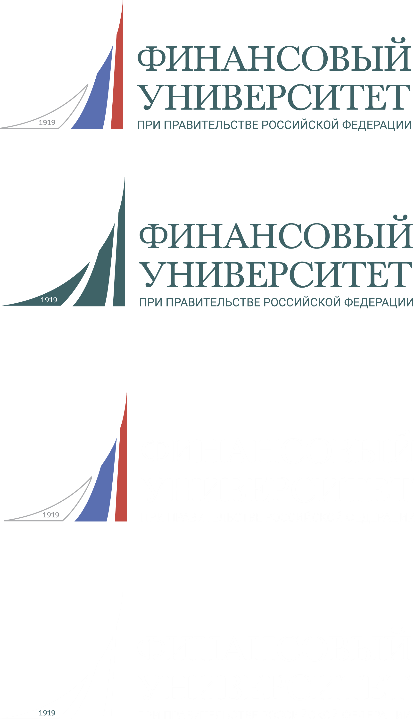 Схема проведения выемки
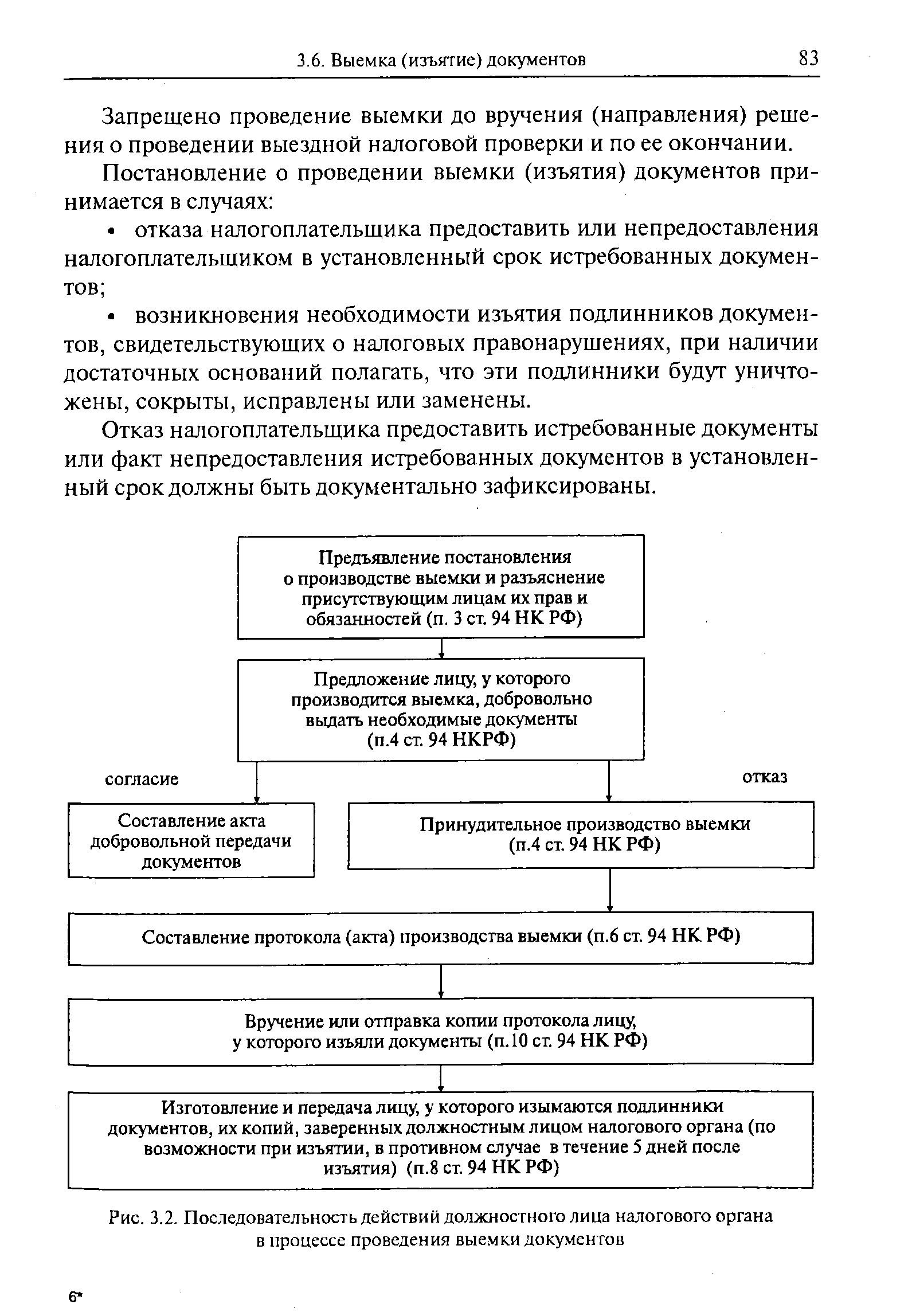 3
Проведение выемки документов и предметов
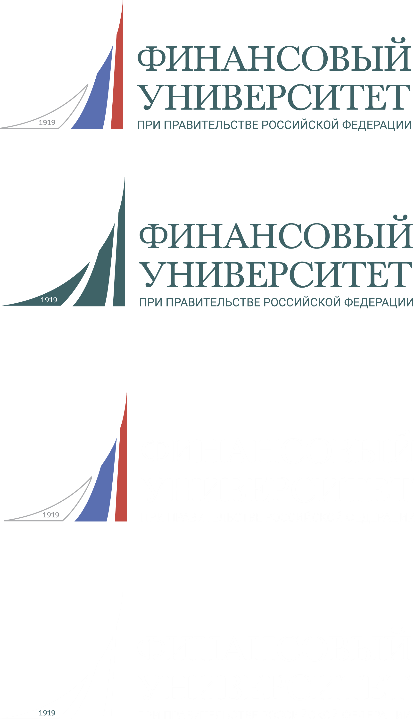 Что можно и нельзя на выемке?
В ходе выездной проверки сотрудники ИФНС имеют право изъять, в том числе документы взаимозависимой с проверяемой фирмой компании. Информация ФНС; Определение ВС от 13.06.2019 № 305-ЭС19-7994;
Ночное подписание протокола о выемке документов не делает саму выемку незаконной. По правилам, при налоговых проверках запрещено производить выемку (изъятие) документов в ночное время (с 22 до 6 часов). Однако это не значит, что закончить протоколирование выемки сотрудники инспекции также обязаны до 22 часов Письмо Минфина от 05.10.2017 № 03-02-08/64830;
Оригиналы документов могут быть изъяты, если для проведения мероприятий налогового контроля недостаточно копий документов проверяемого лица, например для проведения экспертизы (Определение ВС РФ от 26.09.2016 №305-КГ16-11358);
Препятствование проведению осмотра и выемки может повлечь за собой привлечение к административной ответственности по ст.19.7.6 и 19.4.1 КоАП РФ;
Понятые могут не расписываться в описи документов (дело №А40-208999/15);
Должностные лица в случае невозможности составления детальной описи на месте могут упаковать изымаемые документы и предметы в присутствии понятых и налогоплательщика способом, исключающим несанкционированный доступ к ним, и составить опись в помещении налогового органа в присутствии проверяемого лица в иное время, о чем его должны уведомить (дело №А40-27170/2016);
Налоговый орган может составить «усеченный» вариант описи, без детального указания каждого конкретного изымаемого документа и такой вариант также будет соответствовать положениям НК РФ (дело №А40-141659/2014);
Компьютеры, ноутбуки, серверы, записные книжки сотрудников также являются предметами, которые подлежат выемке, проводимой налоговыми органами (дело№А40-98029/2016).
4
Проведение выемки документов и предметов
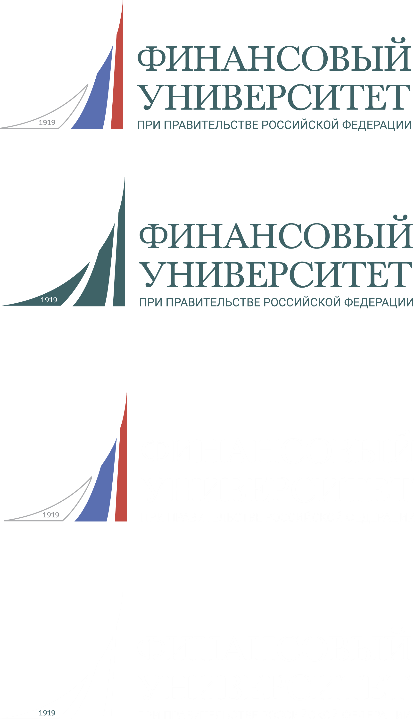 Судебная практика
Опись – подробная или ПАКЕТНАЯ (упаковка БЕЗ возможности проникновения + скотч + подписи ИФНС и понятые- ВСЕ ОК  ВС от 25.03.2020 № 305-ЭС20-2738
Если в протоколе будут только данные о наименовании изъятых папок и коробок, арбитры признают выемку незаконной (к примеру, постановление АС Поволжского округа от 20.12.2019 № А06-841/2019).
Вскрытие в ИФНС только в присутствии представителей компании и ПОНЯТЫХ!!! ВС от 25.03.2020 № 305-ЭС20-2738
При вскрытии отбор документов на изъятие и на возврат налогоплательщику. На изъятое ИФНС делают копии (АС МО от 15.07.2020 № А40-141420/2019)
Если вы снимаете действия проверяющих, стоит уведомить их об этом. Иначе судьи сочтут, что видеозапись – недопустимое доказательство (АС СКО от 05.09.2019 № А32-33751/2018).
Выемка закончена в 21.59, готовят протокол всю ночь- можно (АС МО округа от 15.07.2020 № А40-141420/2019, от 06.11.2018 № А40-13608/2018).
Верховный суд РФ подтвердил незаконность выемки документов и предметов во время ВНП без надлежащих на то оснований постановлении № 306-ЭС20-3977 01.04.2020 года;
Постановление+ разъяснить права и обязанности ( АС МО от 06.11.2018 № А40-13608/2018, от 11.12.2019 № А40-282571/2018). Подпись начальника ИФНС или зама на постановлении (АС МО от 15.07.2020 № А40-141420/2019;
Указывать перечень того, что изымают не нужно, что найдут, то и заберут. АС МО от 15.07.2020 № А40-141420/2019);
Уполномоченный представитель налогоплательщика-организации осуществляет свои полномочия на основании доверенности, выдаваемой в порядке, установленном гражданским законодательством Российской Федерации, если иное не предусмотрено Кодексом (пункт 3 статьи 29 Кодекса). ПИСЬМО МИНФИНА РОССИИ от 01.02.2023 N 03-02-07/8170
Смысла ходить за инспекторами понятым нет. Достаточно показывать им изъятые предметы и при них заносить  в протокол (АС МО от 23.12.2021 № А40-34955/2021);
При изъятии предметов, в т.ч. Электронных носителей нужно указать их индивидуальные признаки. Электронные документы не нужно распечатывать и сшивать (АС МО от 23.12.2021 № А40-34955/2021);
Поскольку подлинники документов налоговики не вернули, предприниматель обратился в суд. Суд признал действия проверяющих незаконными и обязал инспекцию вернуть документы (постановление АС Восточно-Сибирского округа от 18.02.2016 № А78-7499/2015).
5